Scoil Ghormáin Naofa
Uniform Survey – March 2015
Summary:
Survey open to all parent for two weeks.
61% participation Rate (based on 70 families)
Survey focused on ascertaining information in four main areas: Satisfaction, Quality, Colour and Price of current uniform
Fading of fabric is most common issue raised throughout the survey.
Sentiments raised that current uniform is not a positive representation of the school.
Satisfaction with current uniform
63% of respondents showed some level of dissatisfaction with the current uniform
37% Satisfied
26% Somewhat Satisfied
23% Dissatisfied
14% Somewhat dissatisfied
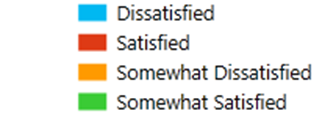 Quality of current uniform
63% of respondents showed some level of dissatisfaction with the quality of current uniform
37% Satisfied
21% Somewhat Satisfied
33% Dissatisfied
9% Somewhat Dissatisfied
Clear association between fading of current uniform and quality
See Slide 9  for additional comments on Quality
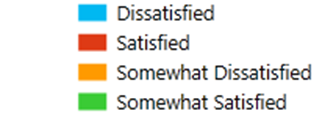 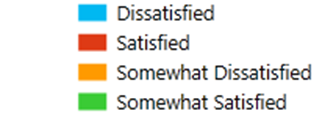 Colour of current uniform
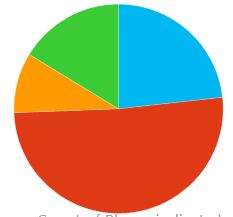 49% of respondents showed some level of dissatisfaction with the Colour of current uniform
51% Satisfied with colour
Fading raised as main issue as opposed to colour itself
See Slide 10 for additional comments on Colour
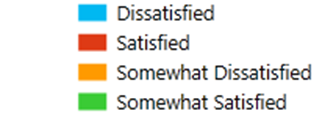 Price of current uniform
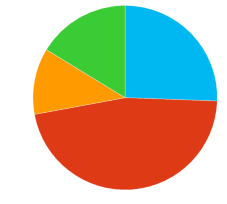 53% of respondents showed some level of dissatisfaction with the Price of the  current uniform
47% Satisfied with price of current uniform
Clear association between price & quality of current uniform.
See slide 11 for additional comments on Price.
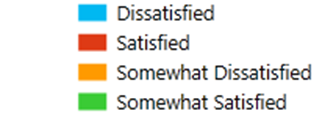 Preference to Change current uniform
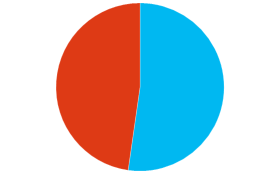 48% of respondents would like to CHANGE the current uniform whole 52% would NOT.
Combination of formal uniform and tracksuit is most dominate option for change.
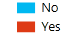 Preference to Buy online
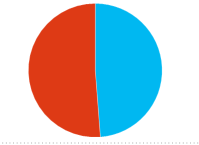 49% of respondents  are LIKELY to buy online while 51% are UNLIKELY.
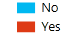 Summary of comments on QUALITY
Summary of comments on COLOUR
Summary of comments on PRICE
Thank You